OFTALMOLOGIE PRO SPECIÁLNÍ PEDAGOGY
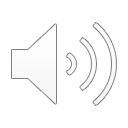 KONTAKT
Konzultace: Martin Vrubel

Kontakt: vrubel.m@mail.muni.cz
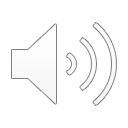 ORGANIZACE
ZÁVĚREČNÝ SKENOVACÍ TEST
		- hodnocení celého rozsahu učiva 
		- uzavřené otázky, 1 správná odpověď
		- za správně zodpovězenou otázku +1 bod
		- za špatnou odpověď se body neodečítají
		- max. počet bodů: 40

ÚSTNÍ ZKOUŠKA PŘES MS TEAMS
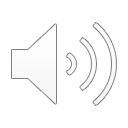 ORGANIZACE VÝUKY
Anatomie
Vývoj oka
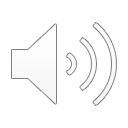 Základy anatomie I.
(PŘÍLOHA 1)
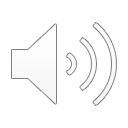 Histologický přehled
Buňka

Tkáň
Epitelová
Pojivová
Svalová
Nervová
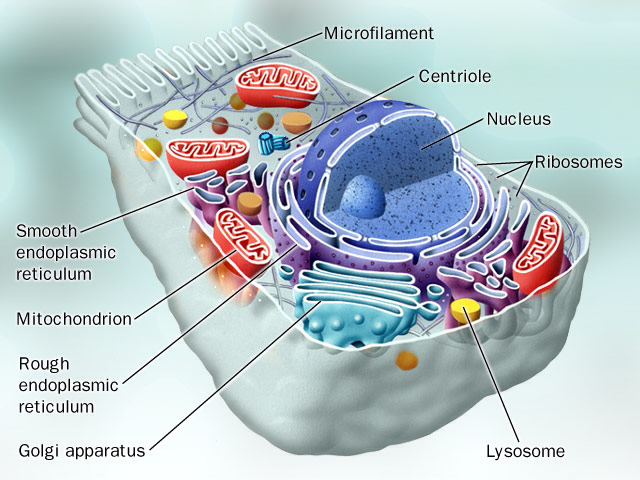 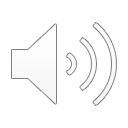 BULBUS OCULI
Uložen v očnici
24 mm x 23,5 mm
m = 7 g
Nejvíce roste v prvních pěti letech
Bellův fenomén
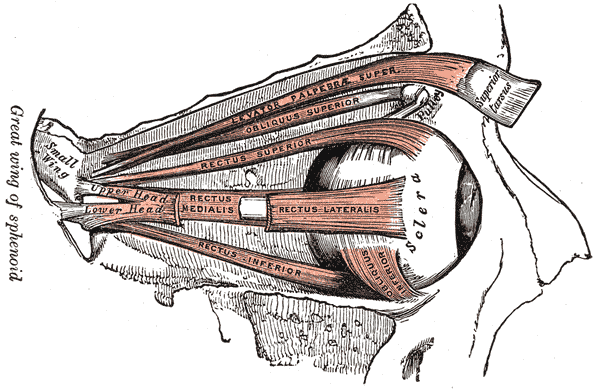 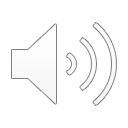 Anatomická osa vs. Osa vidění (linea visus)
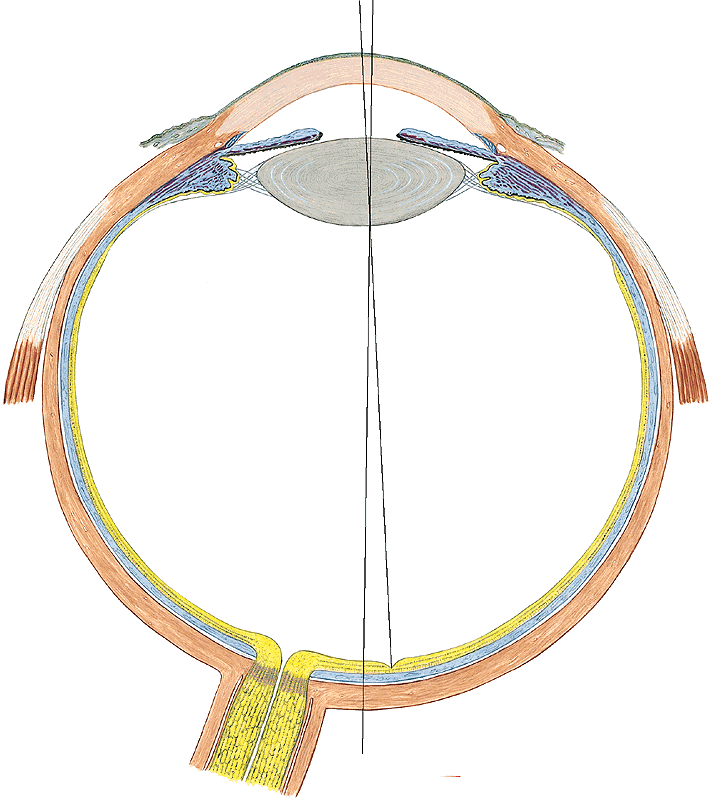 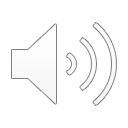 OČNICE
7 kostí
40 x 35 mm, délka = 40 mm
Bubus, oční svaly, zvedač horního víčka, cévy, nervy, slzná žláza, orbitální tuk
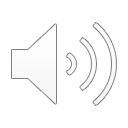 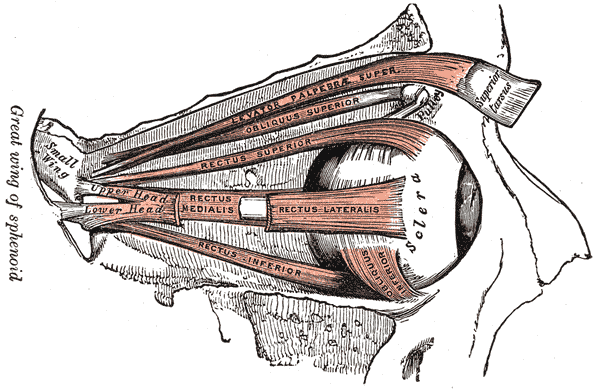 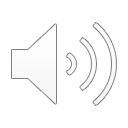 BULBUS OCULI
3 VRSTVY

Vnitřní část:
	- Přední komora
	- Zadní komora
	- Oční čočka (+ závěsný aparát)
	- Sklivec
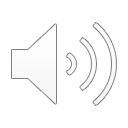 Bulbus oculi
TUNICA FIBROSA (sclera, cornea)

TUNICA VASCULOSA (choroidea, corbus ciliare)

TUNICA NERVEA (retina, stratum pigmentae RPE)
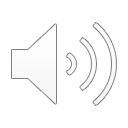 TUNICA FIBROSA
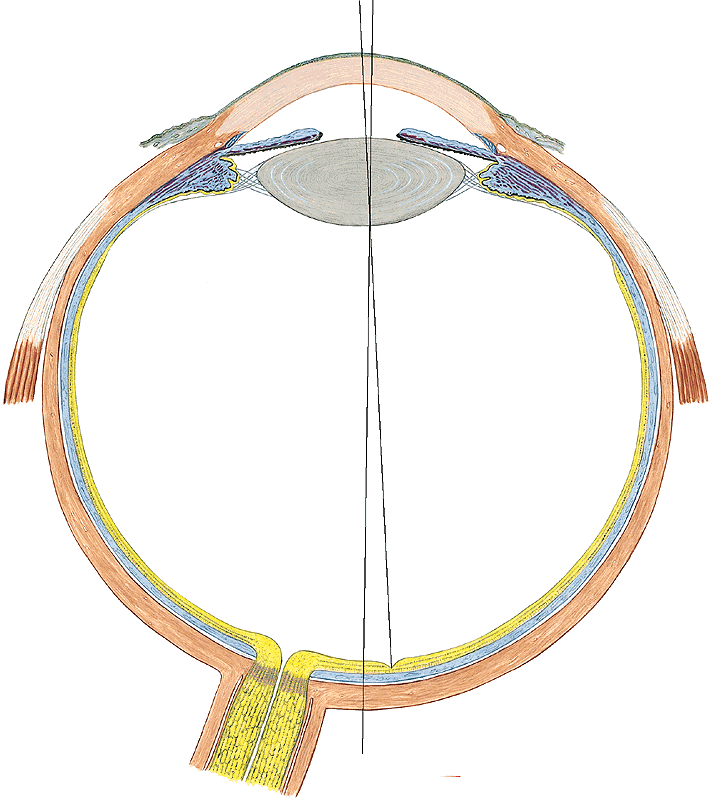 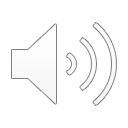 sclera
Více než 80% pevného obalu oka
Nejtlustší v zadním pólu
Nejtenčí v místě úponu očních svalů
Area cribriformis sclerae
Matně bílá barva
Obsahuje 90% vody
Nízký obsah nervových vláken, ciliární arterie
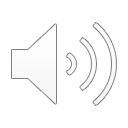 Cornea
Pokračování sclery dopředu
Vysoká lomivost = 43D
Výživa – vnější + vnitřní
5 vrstev
Epitel
Bowmanova membrána
Stroma
Descementová membrána
Endotel
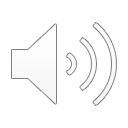 Cornea
EPITEL
Mnohovrstevnatý (5. – 6.) dlaždicový epitel
Schopnost rychlé REGENERACE

BOWMANOVA MEMBRÁNA
K epitelu ostře ohraničená
NEREGENERUJE
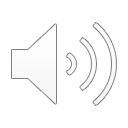 CORNEA
STROMA
svazečky kolagenních vláken (kříží se ve všech směrech jsou složené z jemných fibril o pravidelné tloušťce a pravidelné vzdálenosti mezi sebou ➢ průhlednost rohovky

hydratace stromatu => 80% ➢ průhlednost 		  rohovky 	X edém (zkalení)
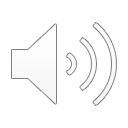 cornea
DESCEMENTOVA MEMBRÁNA
Odolná při infekci a poranění
Ostré ohraničení proti stromatu

ENDOTEL
Jednovrstevný, Počet buněk 4000 – 5000
Během života se zvětšují a ubývají
Méně než 500 => edém
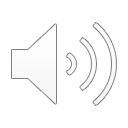 TUNICA VASCULOSA
Uvea (živnatka)
Iris (duhovka)
Corpus ciliare (řasnaté tělísko)
Choroidea (cévnatka)

KOMOROVÝ ÚHEL!!!
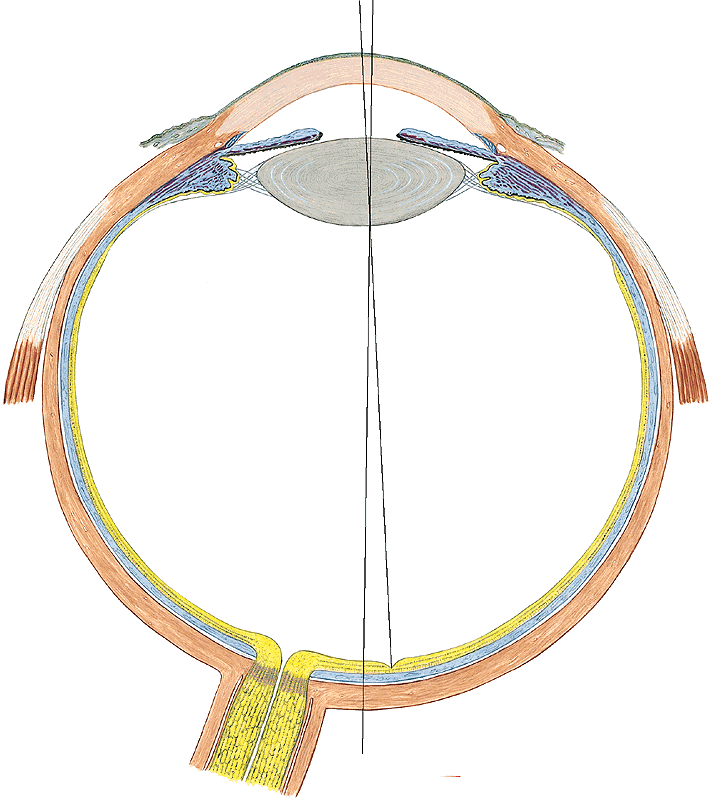 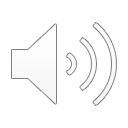 UVEA
Střední vrstva bohatě prokrvená

3 části:
IRIS – reguluje množství propuštěného světla
CORPUS CILIARE – akomodace, komorová voda
CHOROIDEA – výživa tkání
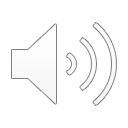 IRIS
Odděluje přední a zadní komoru oka
Uprostřed pupila (zornice)
PUPILOMOTORICKÝ REFLEX

Šířka zornice: 2 – 8 mm
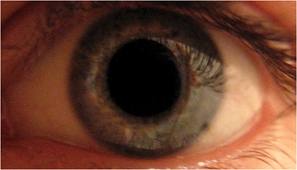 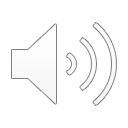 IRIS
Stroma je složeno z předního a zadního listu

Pigment: 
	Chromatofory – hnědý, žlutý
	V oblasti svěrače – tmavěhnědý, černý

Patologie
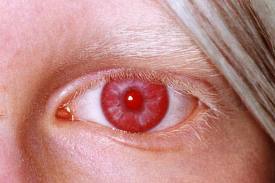 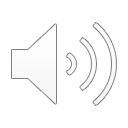 IRIS - BARVY
Šedá, šedo-modrá => málo pigmentu

Modrá => jemná tkáň (rozptyl krátkovlného světla na fibrilách stromatu)

Hnedá => hodně pigmentu

Do žluta => převaha žlutého pigmentu
Zelená => kombinace žluté a hnědé
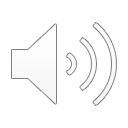 IRIS
SVALY DUHOVKY

m. Dilatator pupilae (svalová vlákna vytvářejí cirkulární prstenec - sympaticus)

m. Sfincter pupilae (svěrač – parasympatikus)
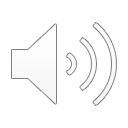 TUNICA NERVAE - RETINA, RPE
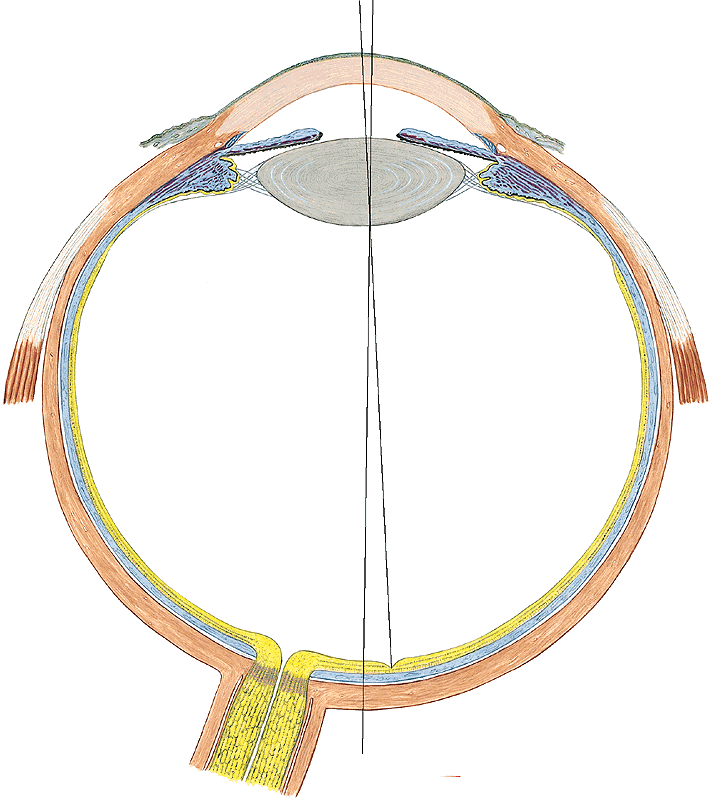 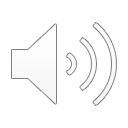 EMBRIOLOGIE OKA
VÝVOJ OKA

VÝVOJ SÍTNICE

VROZENÉ CHOROBY
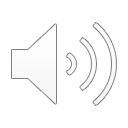 Vývoj oka
Preembryonální období
→ Oko se vyvíjí po obou stranách předního mozku.
→ Neurální ploténka a neurální rýha 
         (konec 3. týdne po oplodnění)
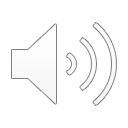 Vývoj oka
Embryonální období (4. – 8. týden)
4.týden:
   - ztluštěním neurální ploténky → oční ploténka
      → oční jamka → oční váček

5. týden:
oční váček → oční pohárek
diferenciace buněk na vnitřním povrchu  → vrstvy sítnice
z čočkové ploténky → čočkový váček 
primární sklivec a hyaloidní cévní systém  mezi čočkovým váčkem a sítnicí
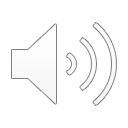 Vývoj oka
6. týden:
  - tvorba pouzdra čočky  
  - pokračování diferenciace sítnice
  - sekundární sklivec
  - vývoj endotelu rohovky z mesodermu nad čočkovým váčkem 
vývoj epitelu rohovky z povrchového ektodermu
vývoj cévnatky a skléry
víčkové řasy z mesodermu
vývoj okohybných svalů z mesodermu
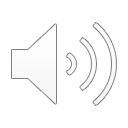 Vývoj oka –Embryonální období
7. týden:
- z neurálního epitelu → tyčinky a čípky
- patrný ZN, chiasma opticum a corpus geniculatum
- z tunica vasculosa lentis zásoben čočkový váček (paraaxiální mesoderm)

8. týden
- rychlá diferenciace sítnice
- stonek ZN vyplněn nervovými vlákny z ggl.buněk sítnice
- vývoj stromatu duhovky a rohovky (mesoderm)
- okulomotorické nervy dorůstají k okohybným svalům
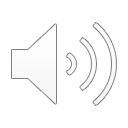 Vývoj oka – FETÁLNÍ OBDOBÍ
9. týden: oko ∅ 1 mm

11. týden:  
    - zahájen vývoj makuly
    - diferenciace korového zrakového centra
    - terciární sklivec – v oblasti mezi corpus ciliare  a pouzdrem čočky v oblasti ekvátoru → závěsný aparát čočky a baze sklivce
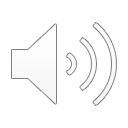 Vývoj oka – FETÁLNÍ OBDOBÍ
5. měsíc 
    - cévnatka rozdělena do 3 vrstev
    - vytvořen závěsný aparát ČOČKY

6. - 7. měsíc: délka oka 10 - 14 mm
   - dokončena myelinizace zrakové dráhy a 
     chiasmatu

8. měsíc
   - vytvořeny všechny vrstvy sítnice kromě 
      makuly
   - původně srostlá víčka se otvírají
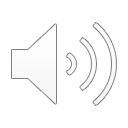 Vývoj oka – FETÁLNÍ OBDOBÍ
9. měsíc: délka oka 16 - 17 mm
   - ZN myelinizován až po lamina cribrosa sclerae    



POROD
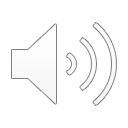 Vývoj oka – POSTNATÁLNÍ OBDOBÍ
4 – 6 měsíc: po rození
 - duhovko - rohovkový úhel
 - pigmentace duhovky
 - ciliární sval
 - zprůchodnění slzných cest


3. rok: délka oka 22 – 23 mm
rychlá diferenciace a vyzrávání očních tkání 
dokončení diferenciace specializovaných čípků
růst oka do 3. roku charakterizován rozšiřováním sítnice a sklivce

3. -15. rok: růst oka o 0,1mm / rok
25 rok: růst oka definitivně ukončen (mimo čočky)
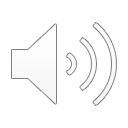 Vrozená onemocnění
Vrozená catarakta
Perzistující hylaoidní arterie
Vrozené odchlýpení sítnice
Cryptophtalmus
Microphtalmus
Megalophtalmus
Anophtalmus
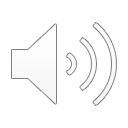